Lesideeën WEL vinden
Workshop nibi conferentie 2014, nr 45. Els de Hullu en Nora Walsarie Wolff
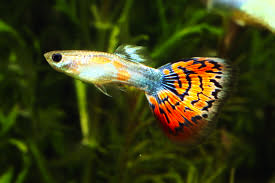 Introductie en opstart
Doel 1 U krijgt tips en ideeën mee, en drie artikelen
Doel 2 Wij krijgen suggesties voor digitalisering. 
Werkwijze: 45 minuten interactief; dan plenair slot
Stel, u zoekt lesmateriaal over gedrag
Wat zijn sites waar u succes mee heeft?
Wat zijn goede, productieve, zoektermen?
Wat zijn uw gouden tips voor collega’s?
Wat moet een docent vooral niet doen?

Bespreek en plaats uw ideeën op posters.
Gouden suggesties
Onze suggesties:
Els:			 www.khanacademy.org
Om lessen te zoeken: gebruik Engelse zoektermen + lesson + middle school  of key stage 3
Gebruik wat je hebt en voeg daar korte oefeningen aan toe, bijvoorbeeld: predict, explain to your grandmother,  write ‘ a day in the life of…’, make a rap or a song, use these three words in a riddle…, etc. 
Nora:           
Om links die je gevonden hebt te bewaren :    www.symbaloo.com
Nog meer suggesties sites
Bioplek.org
Vo.content.nl
Studiovo.nl
Biologiepagina.nl
Digischool.nl
Biodoen.nl
Prezi.com  kijken bij Pascal van Nieuwegiesen
Open Universiteit en andere universiteiten (vb: simulatie best breeder WUR)
Nobelprize.com
Beter zoeken met Google
Zoeken van zinnen.
	Door meerdere woorden tussen "" te plaatsen zoek je naar pagina's waarop deze woorden in een zin voorkomen.
Zoeken van synoniemen.
	Door een tilde (~) teken voor een woord te plaatsen zoek je niet alleen naar dat woord maar ook naar alle synoniemen op dat woord. 
Onderdrukken van woorden
	Door een min (-) teken voor een woord te plaatsen verwijder je alle zoekresultaten waar dat woord in voorkomt.
Beter zoeken met Google
Forceren van woorden.
	Sommige woorden komen zo vaak voor, op bijna iedere pagina, dat Google het zoeken op deze woorden onderdrukt. Door een plus (+) teken voor een woord te plaatsen geef je aan dat Google dat woord niet mag verwijderen tijdens het zoeken.
Zoeken in de titel.
	Met intitle: beperk je het zoeken van woorden tot de titel. Met intitle:junkmail kan je zoeken naar pagina's waarbij junkmail voorkomt in de titel. Google zoekt dan niet in de tekst.
Zoeken in de tekst. Met intext:     of gebruik ctrl-f !
Artikelen: meeuw, hond, Calliphora
5 minuten uw artikel snel doorlezen (scannen). Stttt..
Dan: in twee of drietallen bespreken (10 min)
1. Is dit artikel nuttig/bruikbaar voor mij? Zo ja: hoe?
2. Wat ik hiermee concreet in de les zou doen is…..
3. De zoektermen die ik zou kiezen voor dit artikel zijn……   ………    ……..   ………
Nu: in heterogene groepjes
Vorm heterogene groepjes (meeuw – hond - Calliphora).
 Vertel elkaar om beurt over de artikelen:
1.  waar gaat dit artikel over en wat is interessant?
2. Wat ik ermee zou doen in de les is…
3. Wat ik leuk vind hieraan is…..
En hoe nu verder?
Er is een weelde aan (les)materiaal – maar bijna niemand kan het vinden. 
Wáár hebt u behoefte aan, wát is het dat u zoekt?
Wat zijn uw reacties wanneer we dit onderbrengen bij….     ????
www.slo.nl (of zoiets)
En hoe vindt u dat we dat moeten doen?
Waar zijn jullie naar op zoek?
Op internet sparren, ideeën vragen, twitter? Facebook? Sparringpartner
Korte verwerkingsopdrachten, die ook midden in de stad en in de klas werken
Leuke verhalen van mensen uit de praktijk (boswachter)
Platform om mijn eigen dingen te delen en te publiceren (tip: maak opdrachten met je sectie)
tot slot: opbrengsten
Waar vindt u straks de tips uit het eerste deel van deze workshop?
Wat was voor u interessant?
Wat wilt u ons nog meegeven als we gaan proberen (les)materiaal toegankelijk te maken via het web?
Bedankt!
elsdehullu16@gmail.com
walsariewolff@home.nl